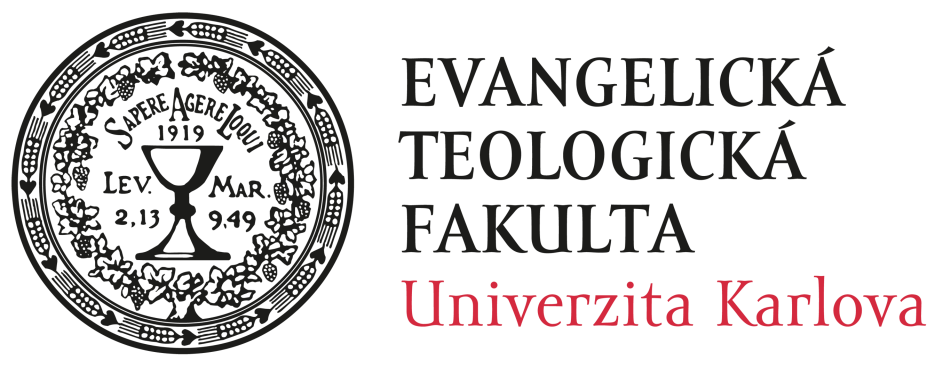 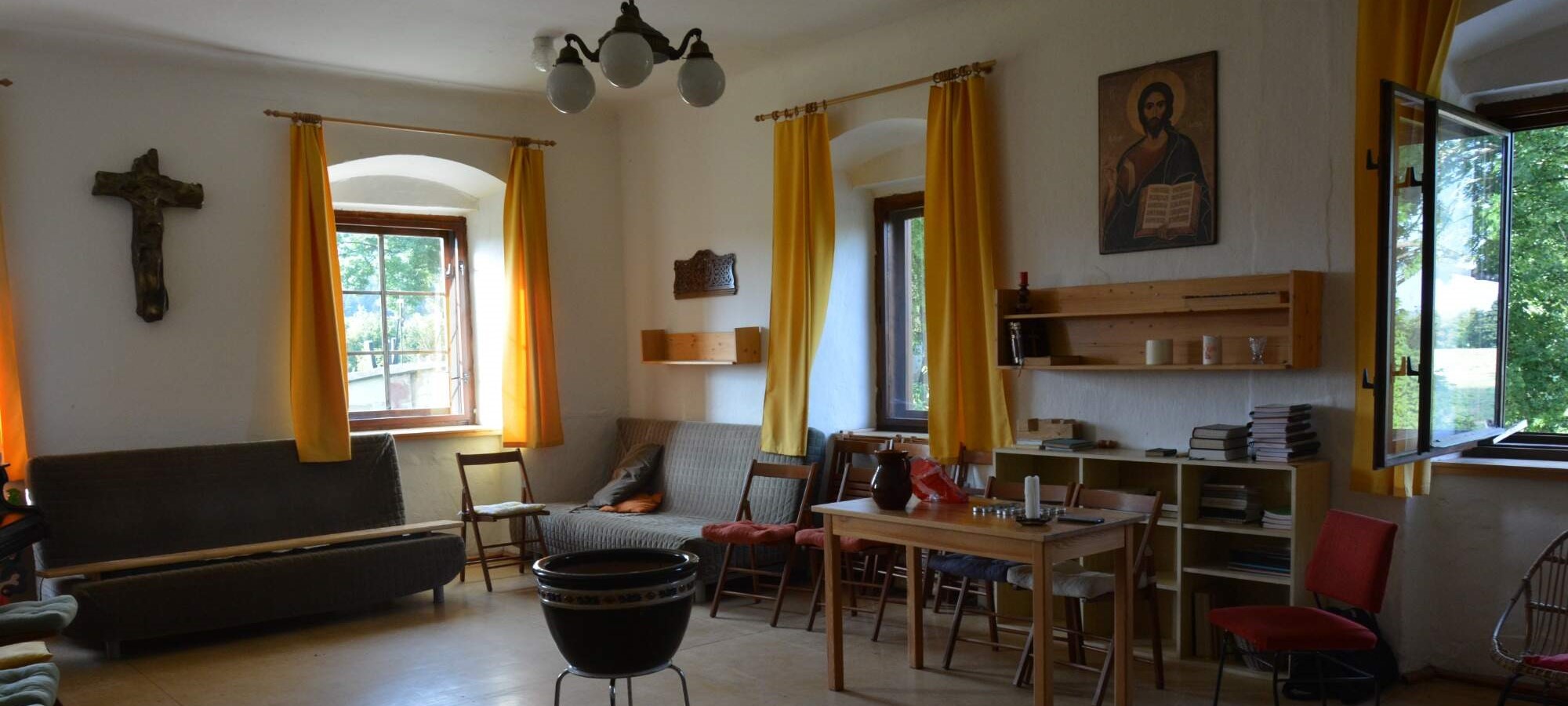 Bakalářský program
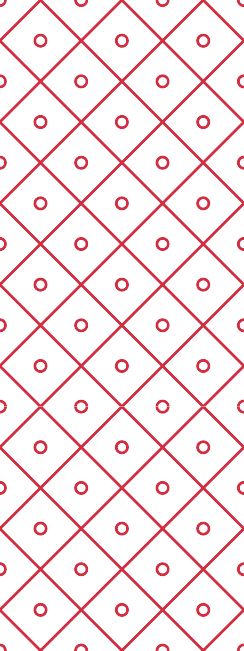 Teologie křesťanských tradic
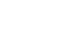 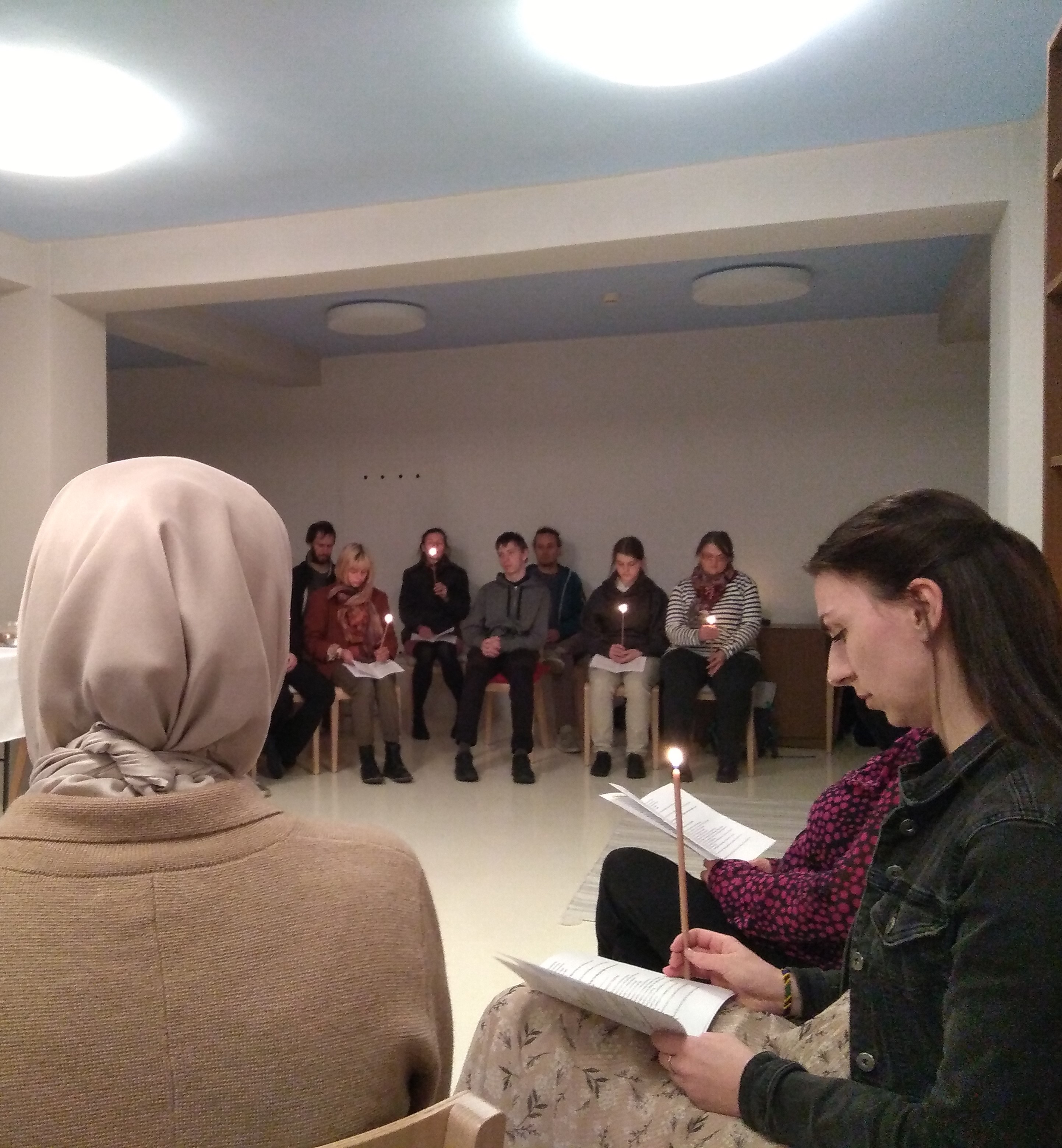 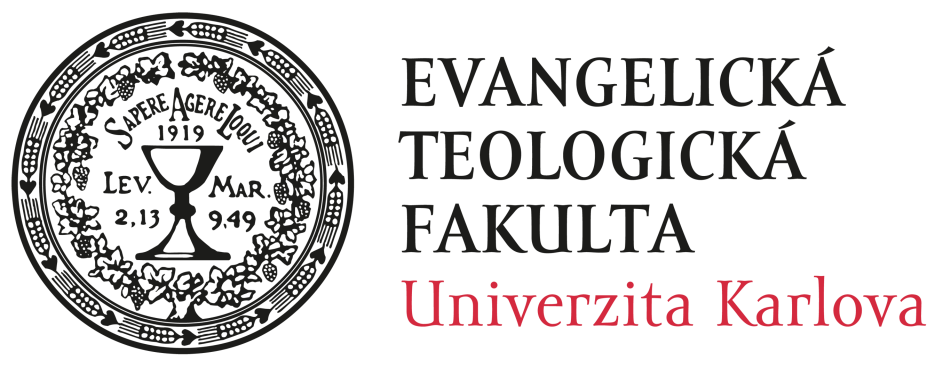 Zajímá vás?
Spiritualita
Křesťanské kořeny evropské civilizace
Úloha církví a náboženství v současné společnosti
Podpora křesťanských sborů a farností
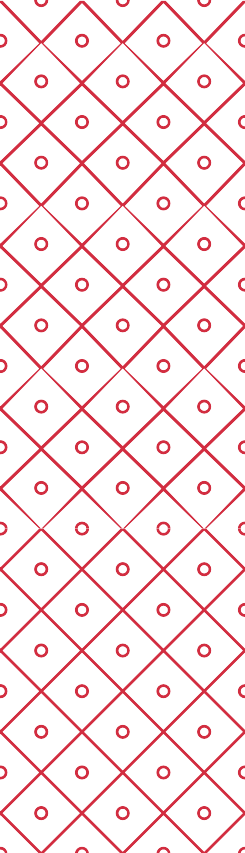 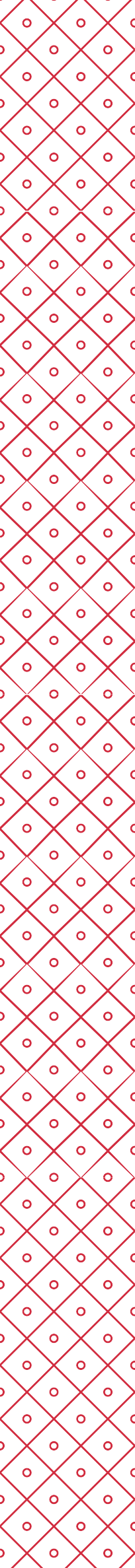 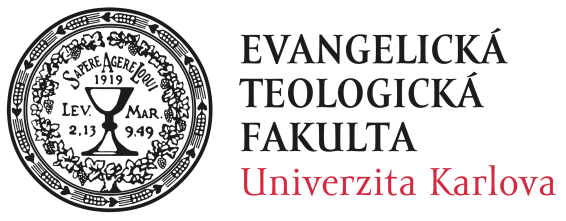 Charakteristika oboru
Tříletý bakalářský studijní obor Teologie křesťanských tradic poskytuje základní teologické vzdělání.
 Obor je určen studentům vysokých škol a ostatním zájemcům, kteří si znalosti a rozhled získaný v jiném oboru hodlají doplnit teologií s ekumenickou orientací.
 Studenti se seznámí jak s klasickými texty křesťanské tradice, tak s nejnovějšími teologickými trendy.
 Studenti mají možnost zahraničních stáží a studijních pobytů.
 Spolu se studiem je součástí nabídky podpora sdílení praktického duchovního života.
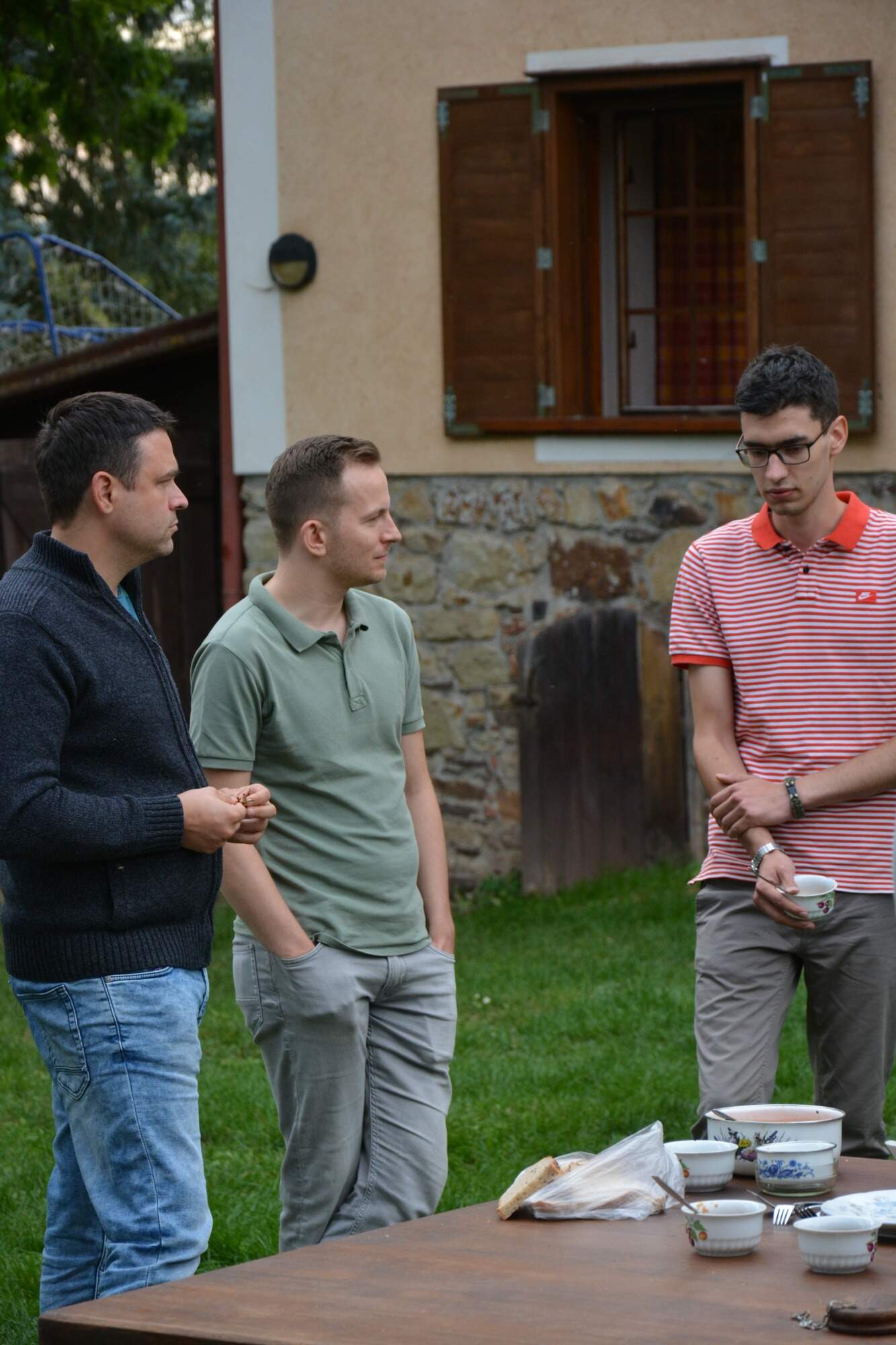 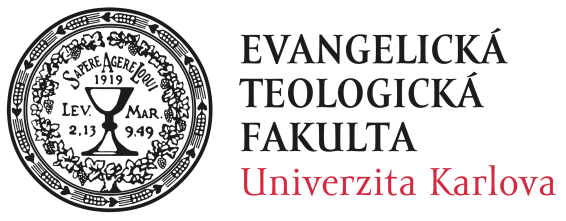 Kdo studuje obor Teologie křesťanských tradic a kdo v něm vyučuje?
Studenti jsou
 křesťané z Římskokatolické církve, Církve českobratrské evangelické, Československé církve husitské, Církve bratrské, Křesťanských společenství, Apoštolské církve a dalších církví,
 lidé bez církevní příslušnosti,
 lidé v různé fázi své duchovní cesty,
 čerství maturanti i lidé v důchodovém věku.
Vyučující pocházejí ze všech tří teologických fakult Univerzity Karlovy a dalších pracovišť.
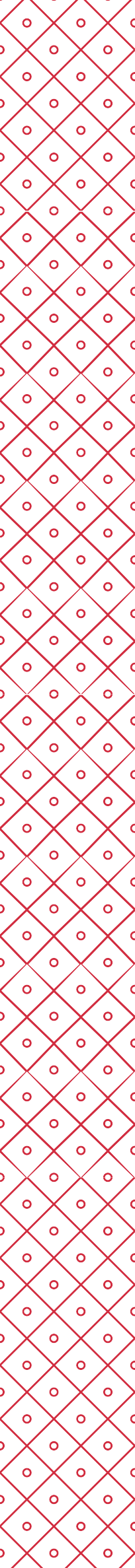 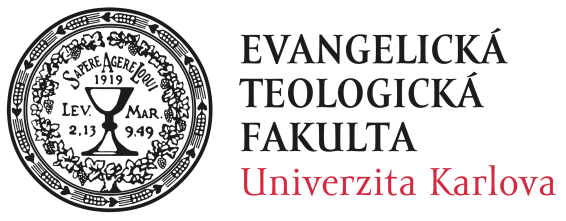 Profil absolventa
Je schopen kriticky číst biblické a teologické texty a tvořivě je interpretovat.
Zná teologie a spirituality hlavních křesťanských a jiných náboženských směrů. Orientuje se v tématech a modelech ekumenismu.
Umí participovat na praxi křesťanského společenství a podpořit ji v oblastech pastorace, liturgie, misie aj.
Je schopen vnášet do veřejných diskusí a do diskusí ve svém případném dalším oboru inspirace a vhledy informované teologickou reflexí.
Respektuje jiné křesťanské a náboženské tradice, snaží se jim vcítivě porozumět a vytvářet podmínky pro ekumenický a mezináboženský dialog.
Je kritický k vlastním postojům a hodnotám a je schopen jejich reflexe.
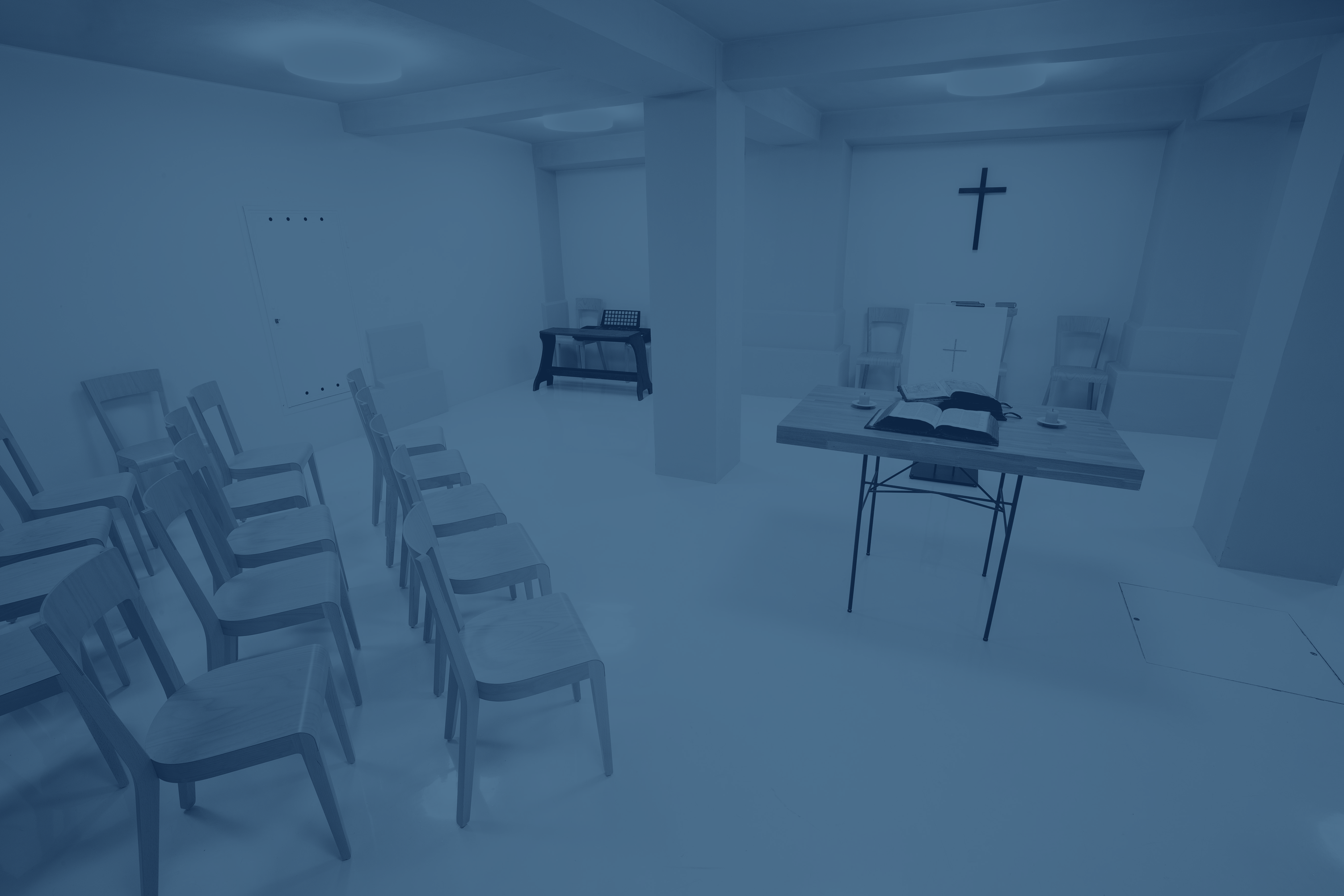 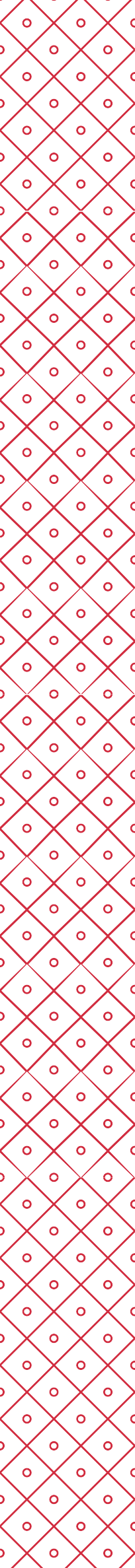 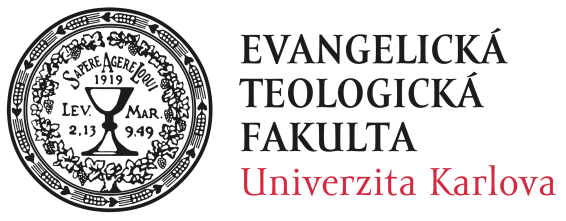 Jak je studium organizované?
Prezenční studium, ale jde vstříc těm, kteří jsou zaměstnaní a/nebo studují další školu.
 Výuka pouze jeden den v týdnu (středa) později odpoledne a večer.
 Intenzivní desetidenní kurz v září.
 1-2 soboty během semestru.
 Výuka výběrových předmětů a biblických jazyků podle domluvy.
 Vyrovnaný poměr mezi přednáškami a semináři.
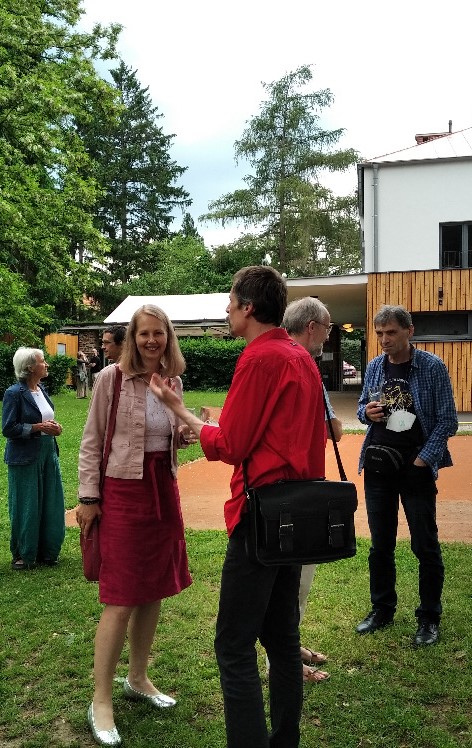 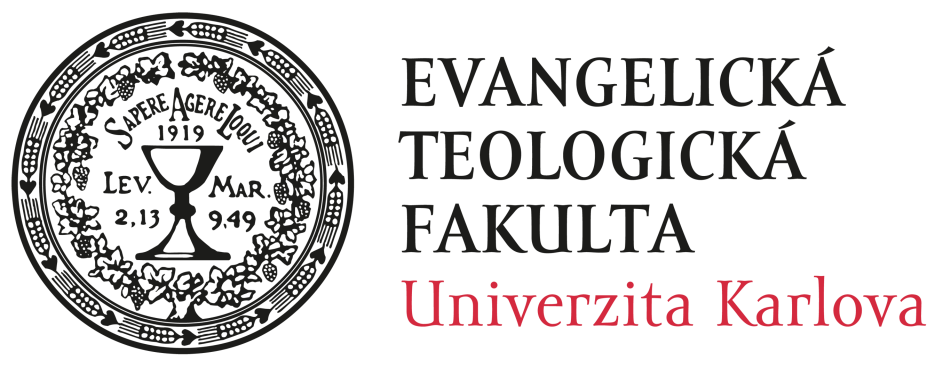 Partnerství s IES
Evangelická teologická fakulta realizuje studijní program ve spolupráci s Institutem ekumenických studií (IES). IES se podílí zejména na přípravě zářijového kurzu, tematických teologických seminářů a ekumenických bohoslužeb v průběhu roku spolu-vedených studenty.
Smyslem studia teologie je vedle intelektuální formace také nabídka křesťanské zkušenosti, zde v ekumenickém kontextu.
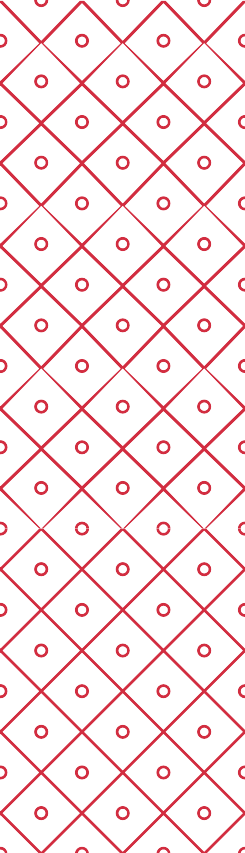 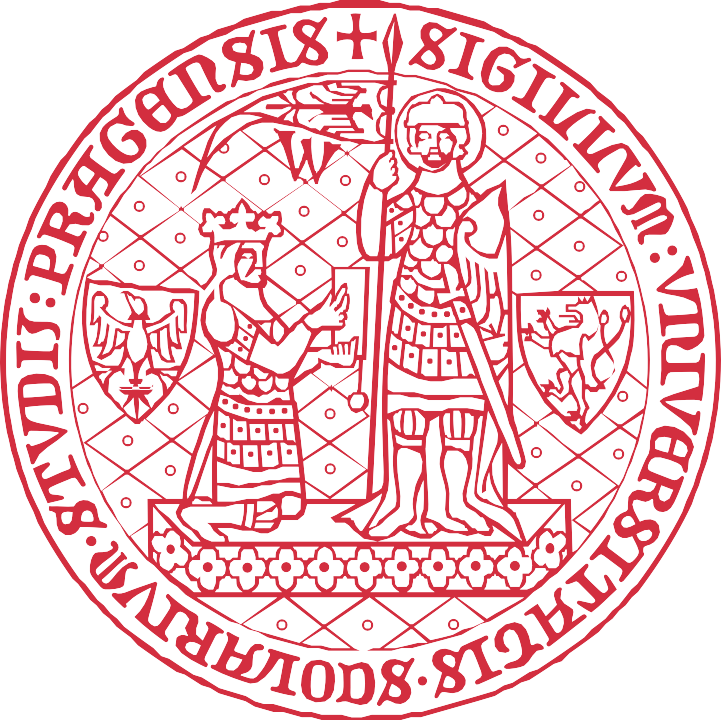 Děkuji
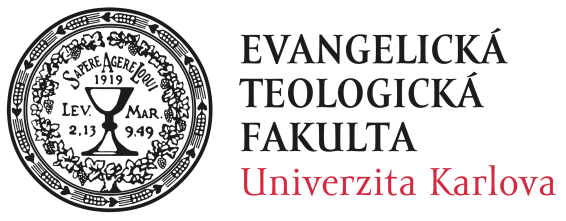 Mgr. Petr Jandejsek, Th.D.

+420 221 988 216
jandejsek@etf.cuni.cz www.etf.cuni.cz
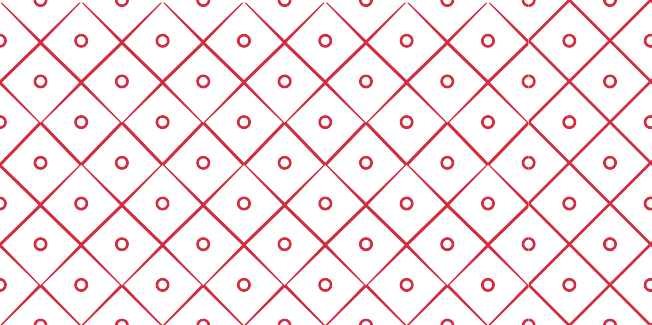